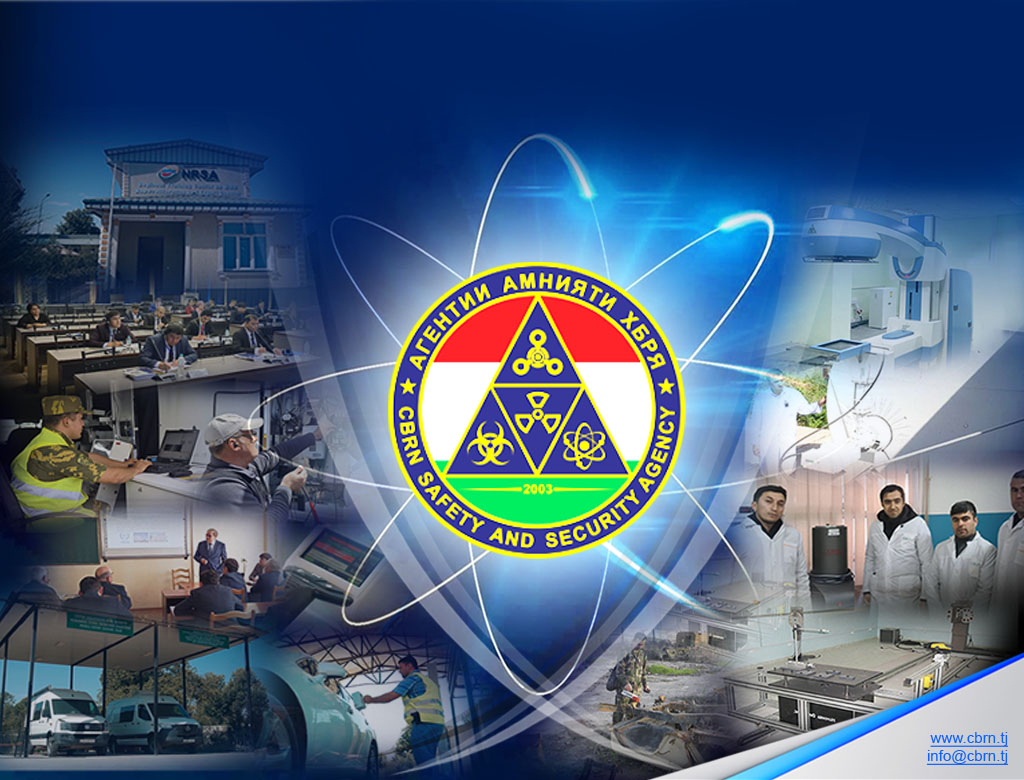 NATIONAL ACADEMY OF SCIENCES OF TAJIKISTANCHEMICAL, BIOLOGICAL, RADIOLOGICAL, AND NUCLEAR SAFETY & SECURITY AGENCY
Triennial Technical Meeting of  States' Points of Contact for the 
Incident and Trafficking Database (ITDB)
26 - 28 April 2022 | Vienna HQ and online WebEx
1
Prof. Ulmas MIRSAIDOV
Mr. Olimjon AZIZOV
NATIONAL ACADEMY OF SCIENCES OF TAJIKISTANCHEMICAL, BIOLOGICAL, RADIOLOGICAL, AND NUCLEAR SAFETY & SECURITY AGENCY
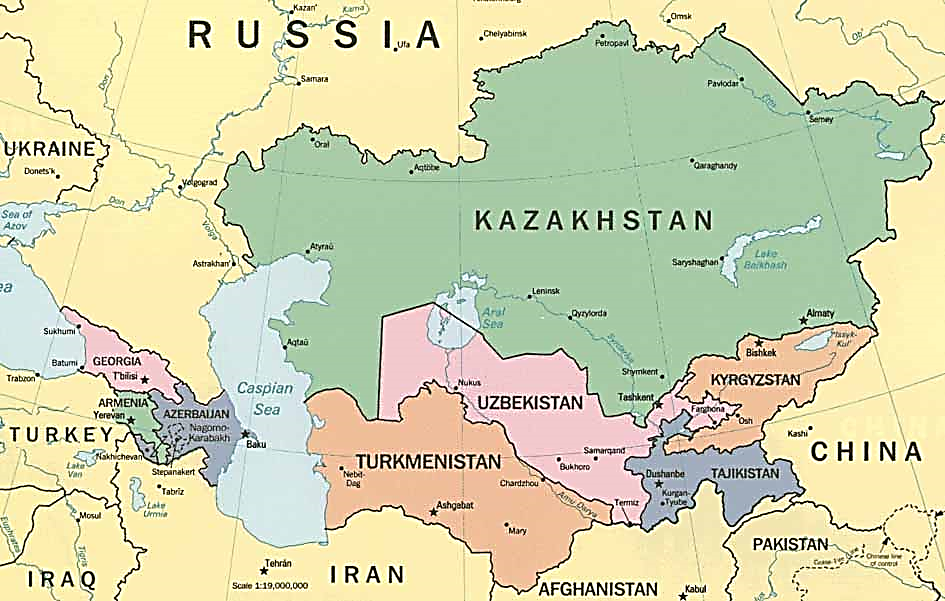 Tajikistan
NATIONAL ACADEMY OF SCIENCES OF TAJIKISTANCHEMICAL, BIOLOGICAL, RADIOLOGICAL, AND NUCLEAR SAFETY & SECURITY AGENCY
THE NUMBER OF REGISTERED RADIOACTIVE SOURCES IN 2017-2021
3
NATIONAL ACADEMY OF SCIENCES OF TAJIKISTANCHEMICAL, BIOLOGICAL, RADIOLOGICAL, AND NUCLEAR SAFETY & SECURITY AGENCY
INVENTORY OF RADIOACTIVE SOURCE
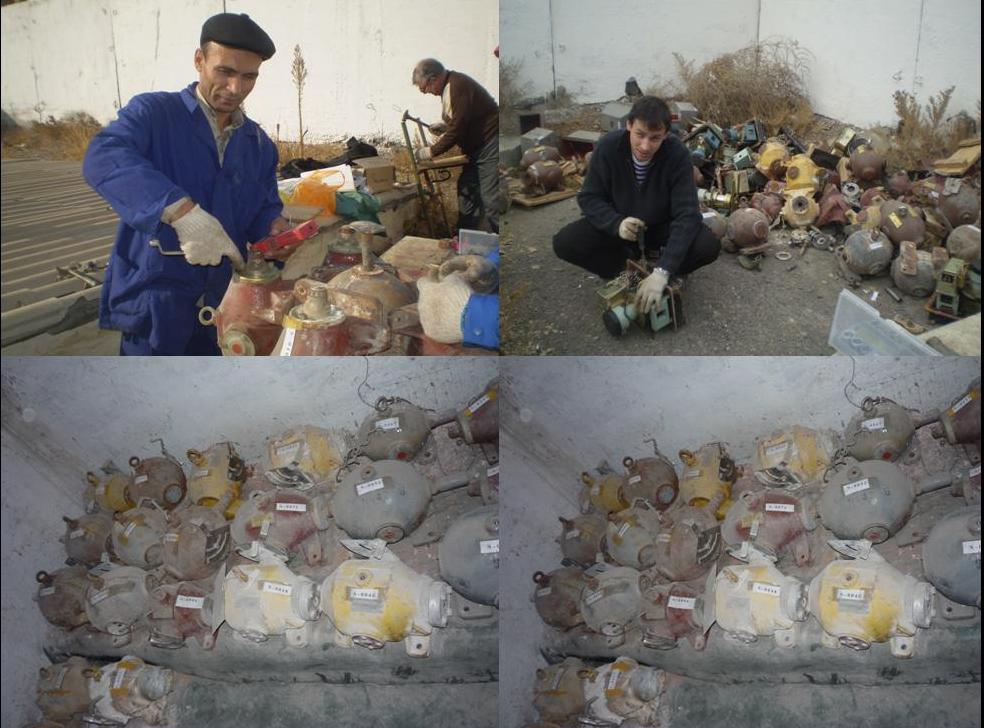 4
NATIONAL ACADEMY OF SCIENCES OF TAJIKISTANCHEMICAL, BIOLOGICAL, RADIOLOGICAL, AND NUCLEAR SAFETY & SECURITY AGENCY
CBRN SSA ACHIEVEMENTS
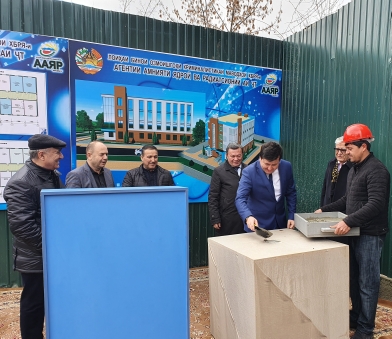 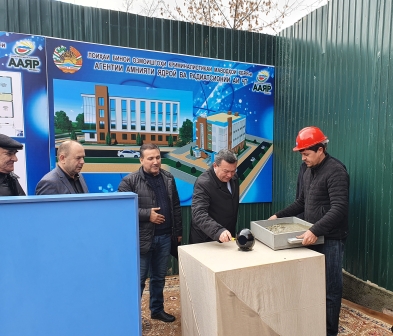 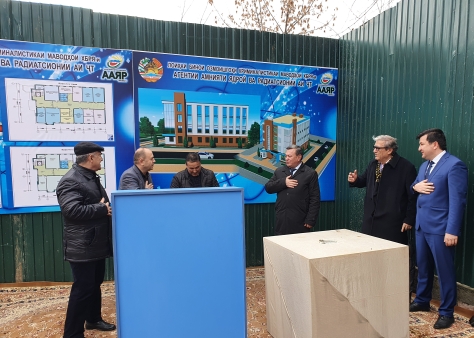 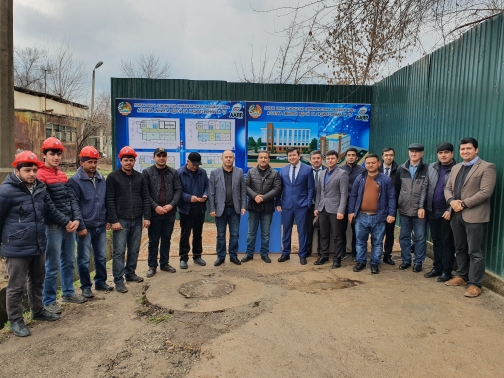 5
NATIONAL ACADEMY OF SCIENCES OF TAJIKISTANCHEMICAL, BIOLOGICAL, RADIOLOGICAL, AND NUCLEAR SAFETY & SECURITY AGENCY
CBRN SSA ACHIEVEMENTS
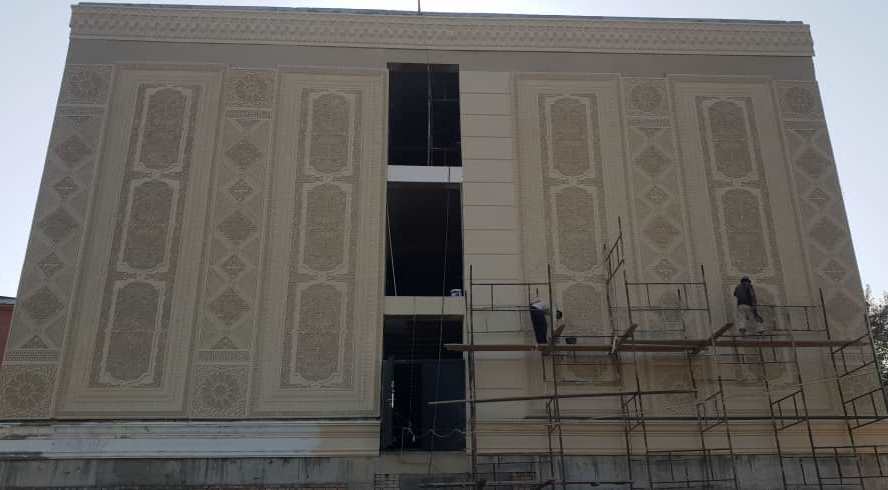 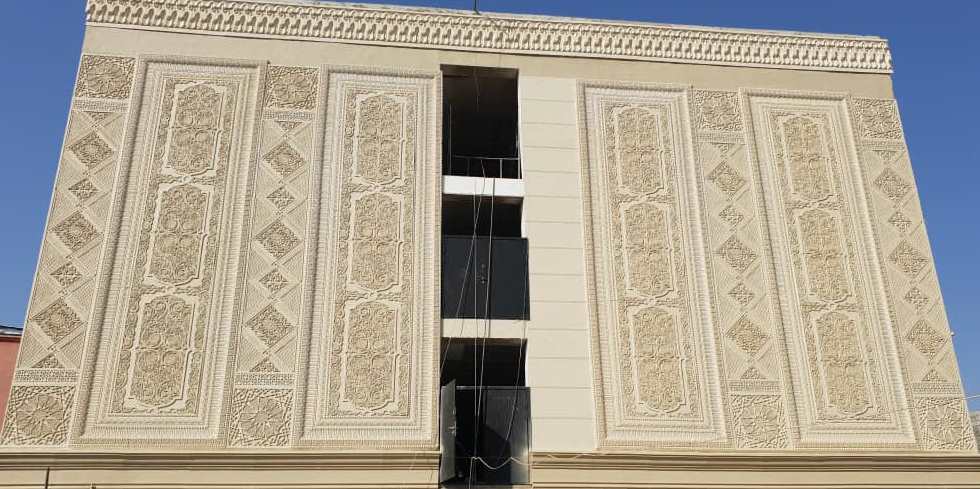 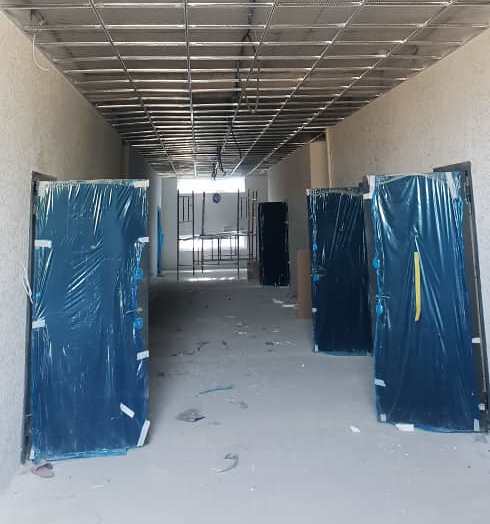 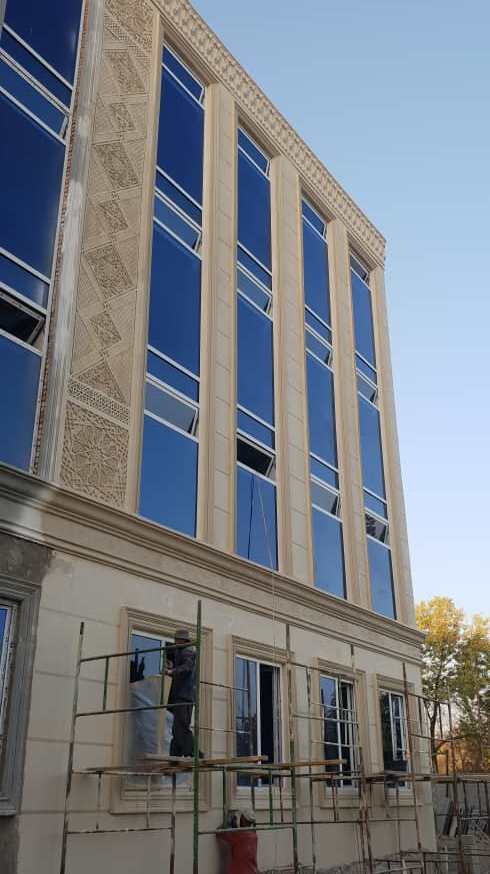 6
NATIONAL ACADEMY OF SCIENCES OF TAJIKISTANCHEMICAL, BIOLOGICAL, RADIOLOGICAL, AND NUCLEAR SAFETY & SECURITY AGENCY
CBRN SSA ACHIEVEMENTS
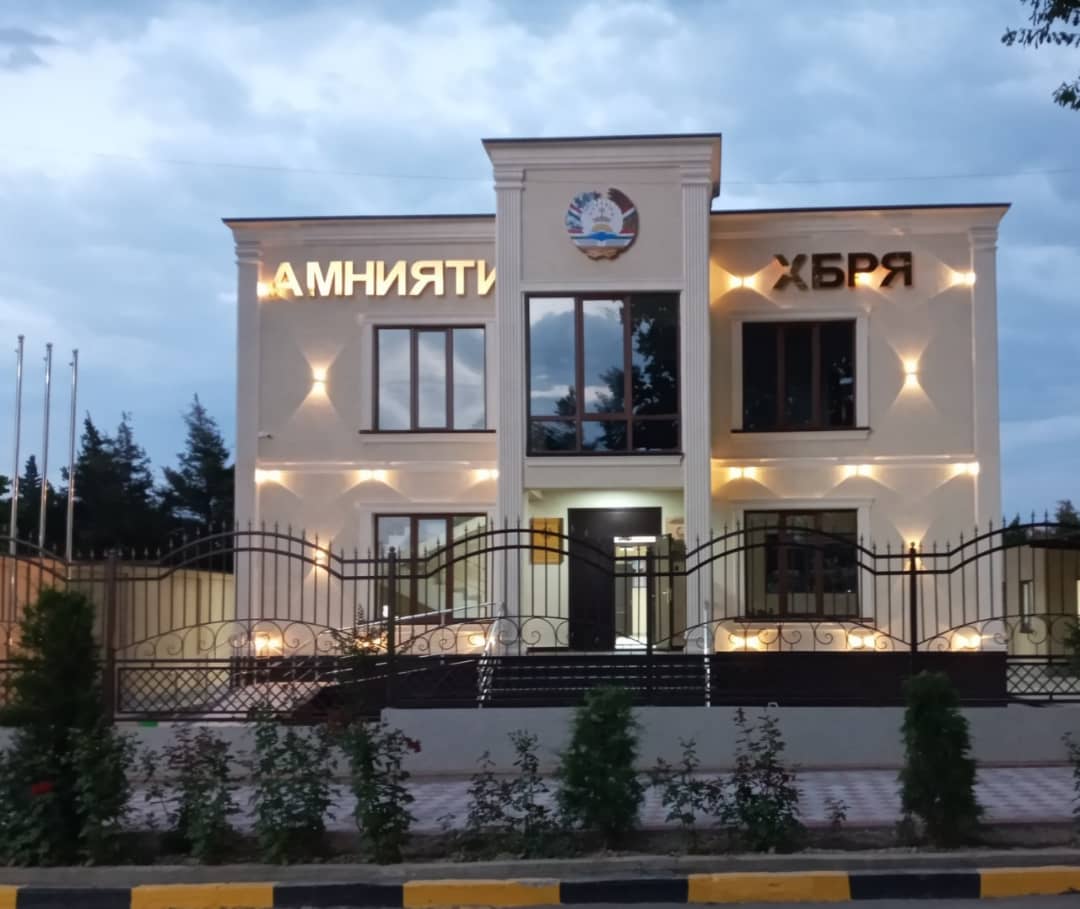 7
NATIONAL ACADEMY OF SCIENCES OF TAJIKISTANCHEMICAL, BIOLOGICAL, RADIOLOGICAL, AND NUCLEAR SAFETY & SECURITY AGENCY
CBRN SSA ACHIEVEMENTS
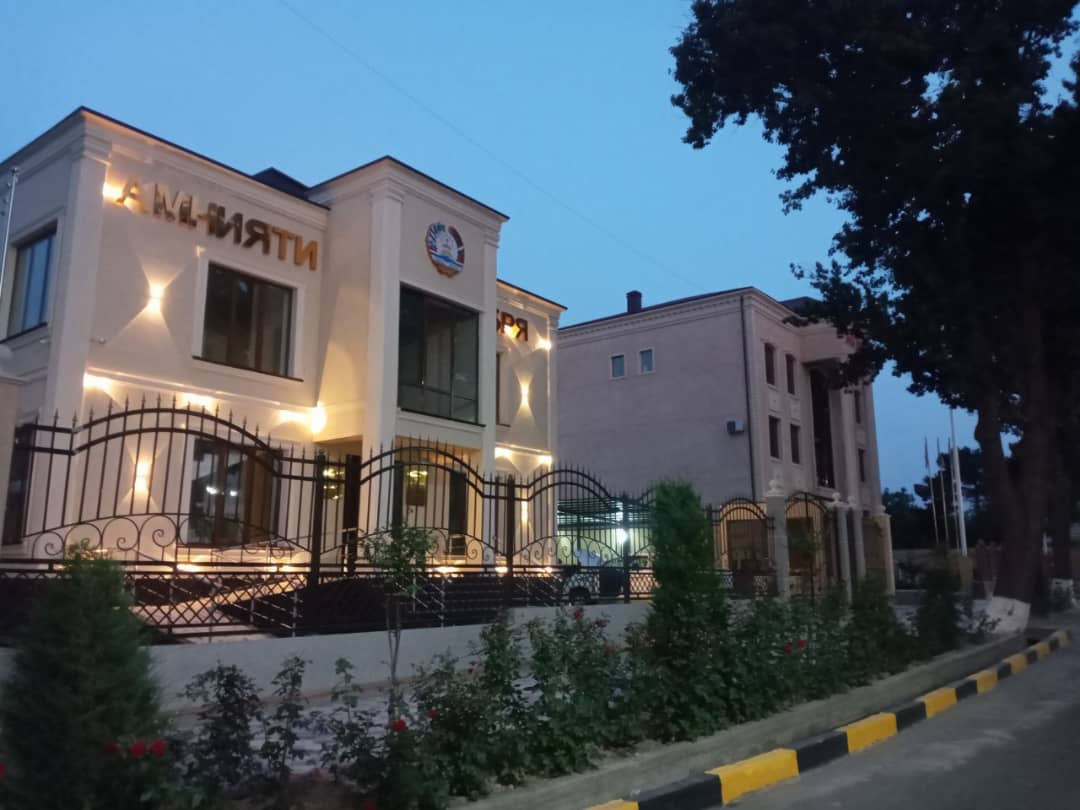 8
NATIONAL ACADEMY OF SCIENCES OF TAJIKISTANCHEMICAL, BIOLOGICAL, RADIOLOGICAL, AND NUCLEAR SAFETY & SECURITY AGENCY
Illicit trafficking case in Tajikistan
State Committee for National Security of Tajikistan provided  information to the Regulatory body of Tajikistan on May 27, 2021. During a special operation, several citizens of Tajikistan were detained in Dushanbe city (Capital of Tajikistan) and from them were found 133 pieces of nuclear material (uranium dioxide tablets) with a total weight of 607 grams. 
Primary gamma-spectrometric analysis showed that this material contains isotopes of uranium U-235 (3-3.5% enrichment) and U-238.
Physical description: 133 pieces of cylindrical Pallets with cylindrical hole in the centre, 11 mm long, 7 mm diameter, 2 mm hole, weight 4.5-4.8 grams. The pallets had no serial numbers. Dose rate is 0,315-0,388 microSivert/hour.
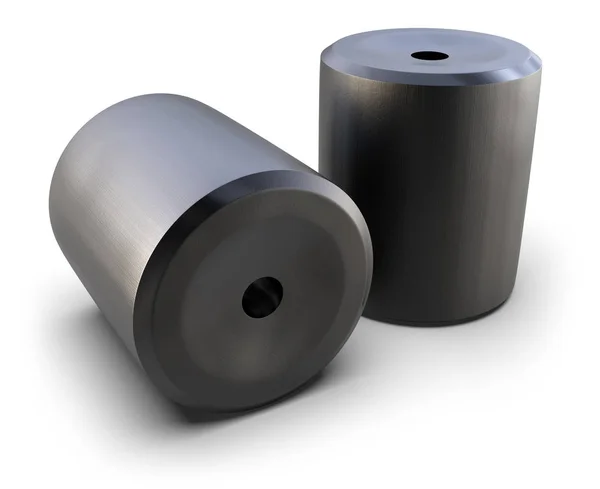 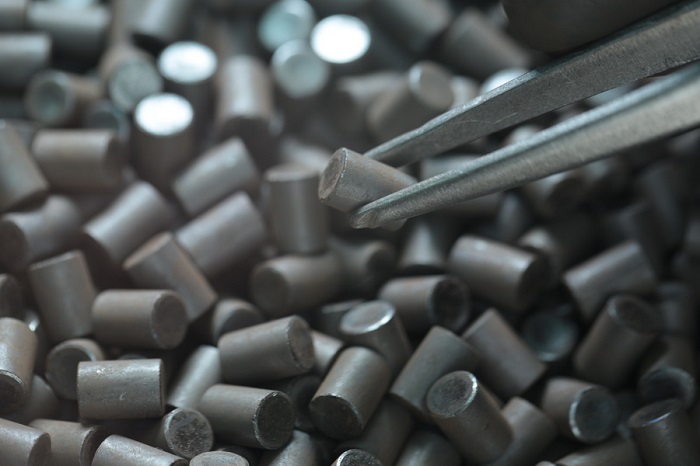 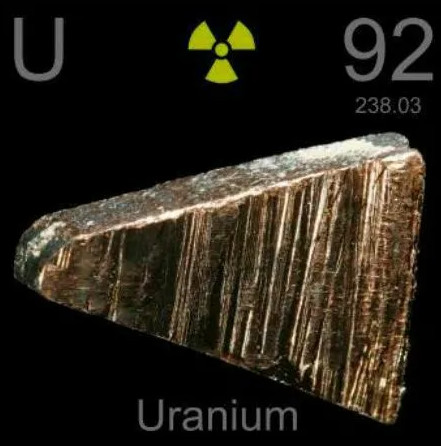 9
[Speaker Notes: Materials were found in black plastic package in the glass bottle. There were no any shielding container or material. Materials are not from Tajikistan facilities.]
NATIONAL ACADEMY OF SCIENCES OF TAJIKISTANCHEMICAL, BIOLOGICAL, RADIOLOGICAL, AND NUCLEAR SAFETY & SECURITY AGENCY
Illicit trafficking case in Tajikistan
This group of people tried to find buyers in order to sell and get a large amount of money. Individuals planned to sell within the country or to Afghanistan. After investigation and judicial review citizen of Tajikistan. Mr. Haitmurodov M.T. has been convicted according to the Article 193, Part 1 of the Criminal Code of Tajikistan “Illicit trafficking of radioactive materials”.
Analysis performed by Canberra Gamma-spectroscopy, HPGe Detector at the Technical Services Laboratory of the Chemical, Biological, Radiological and Nuclear Safety and Security Agency (former NRSAof Tajikistan.
INF send to IAEA ITDB on 12.07.2021.
10
NATIONAL ACADEMY OF SCIENCES OF TAJIKISTANCHEMICAL, BIOLOGICAL, RADIOLOGICAL, AND NUCLEAR SAFETY & SECURITY AGENCY
Original photos of the nuclear materials
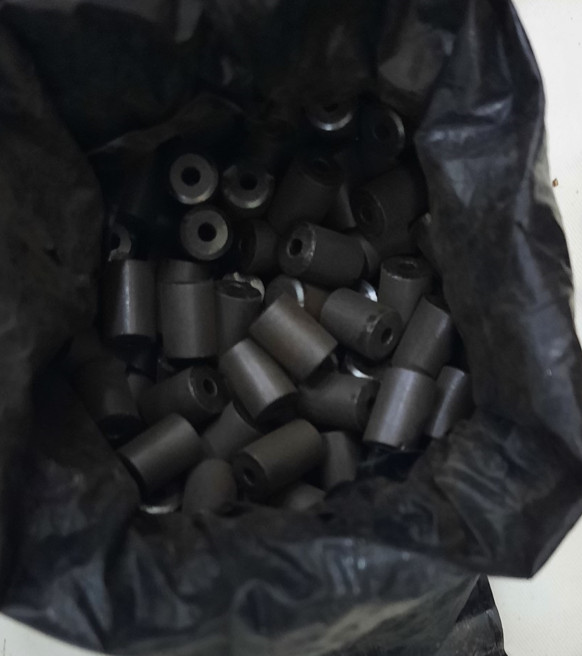 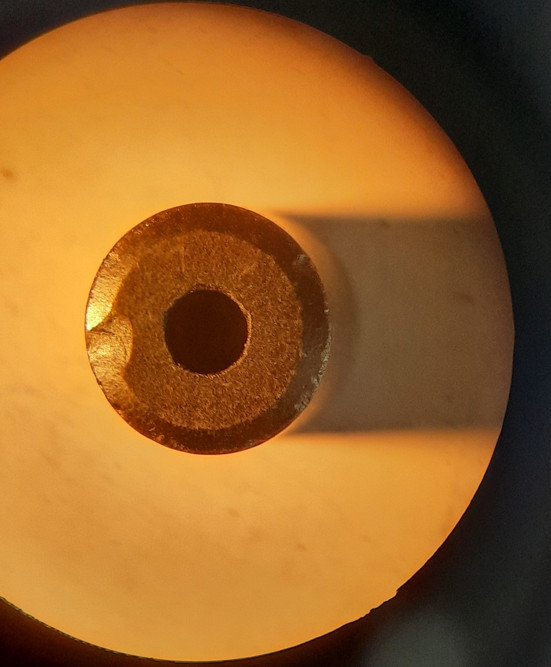 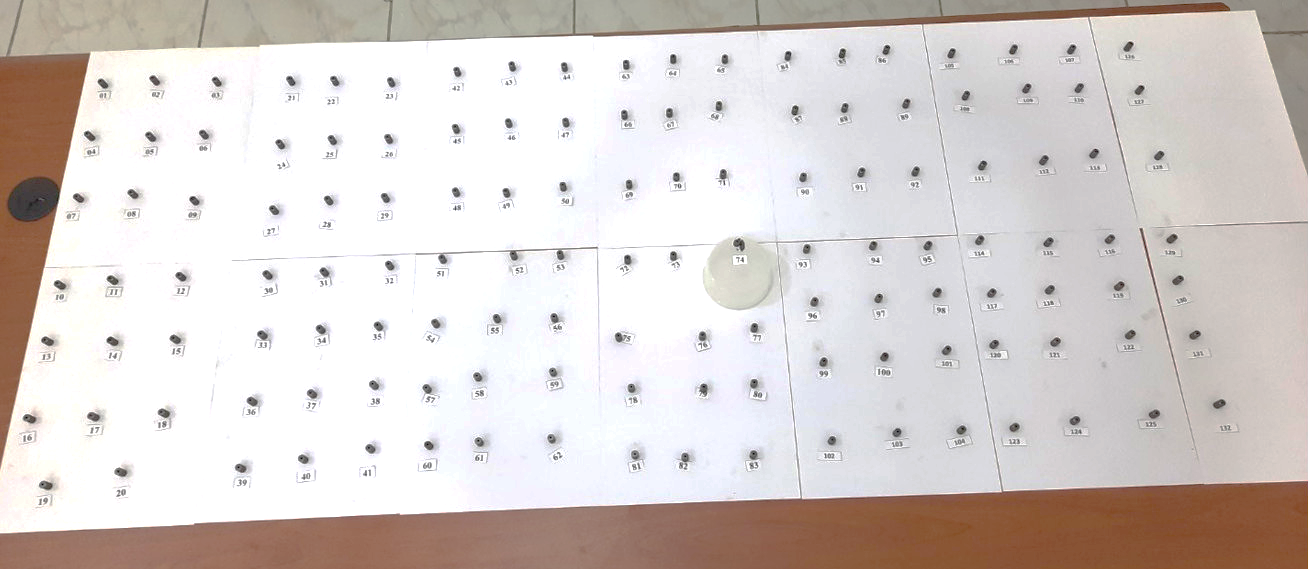 11
NATIONAL ACADEMY OF SCIENCES OF TAJIKISTANCHEMICAL, BIOLOGICAL, RADIOLOGICAL, AND NUCLEAR SAFETY & SECURITY AGENCY
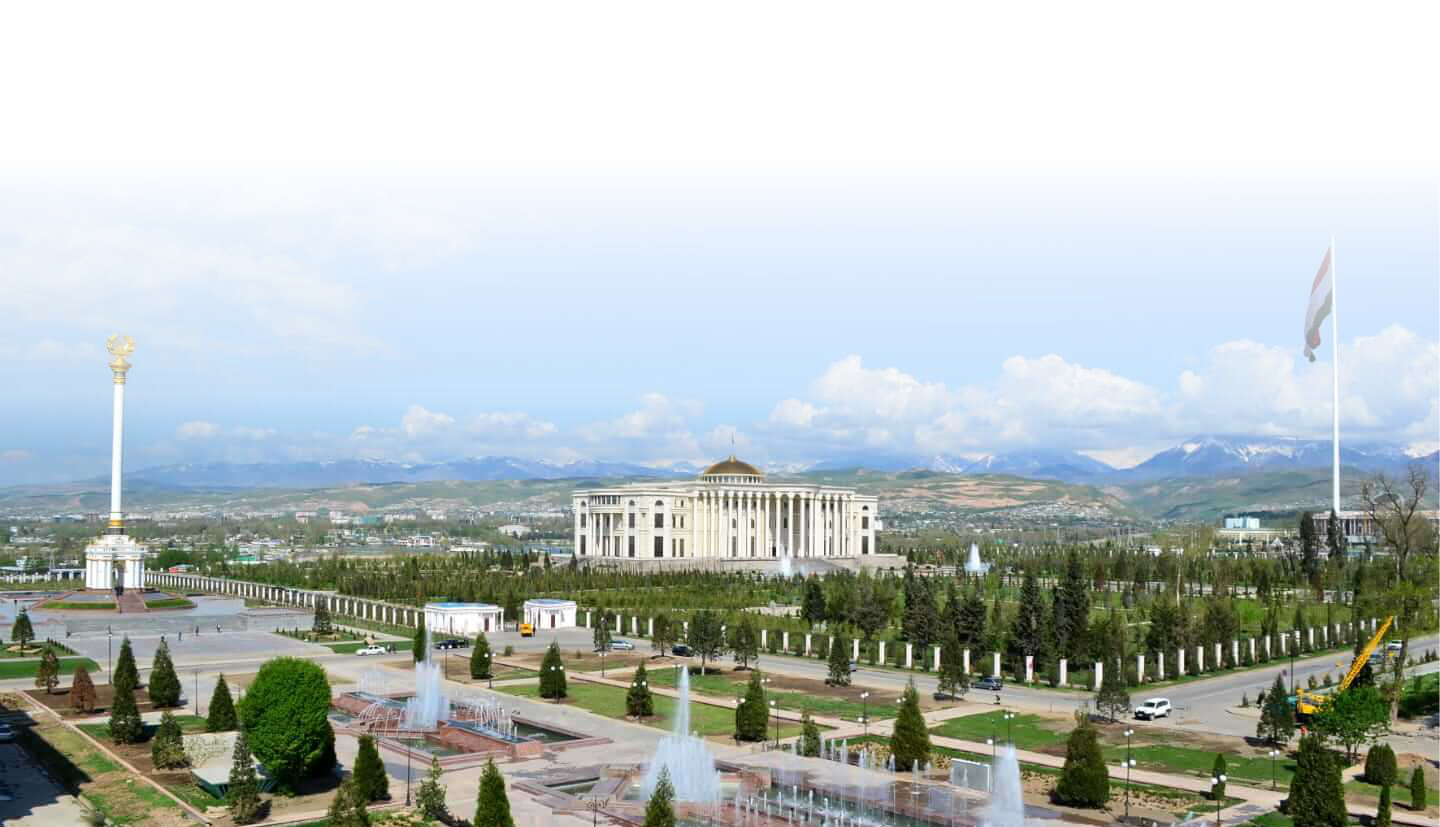 Thanks for your attention!
12